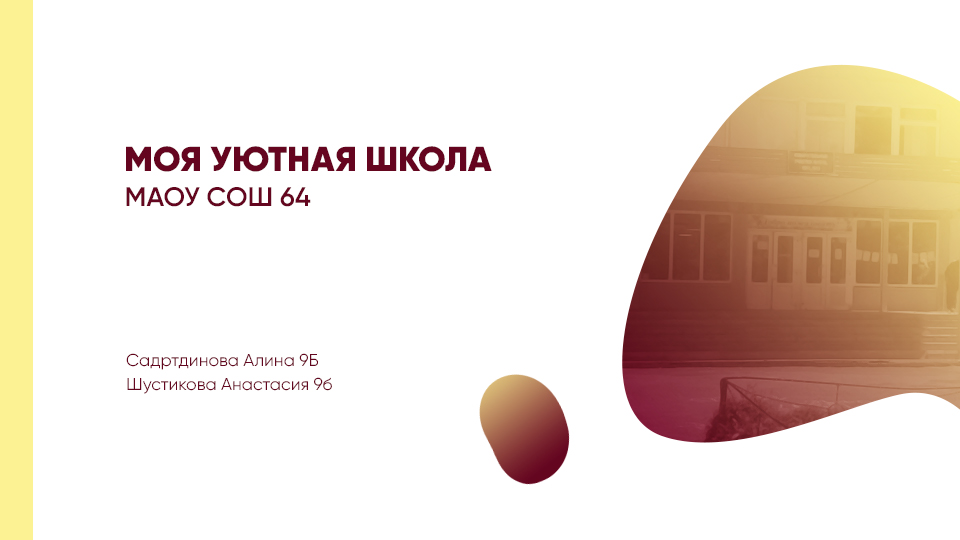 МАОУ СОШ 64
Моя уютная школа
Садртдинова Алина
Шустикова Анастасия
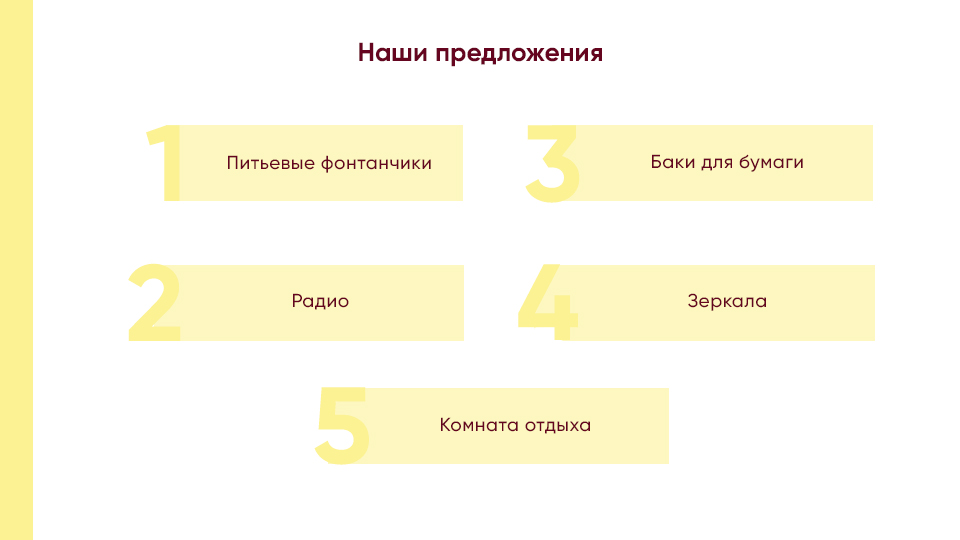 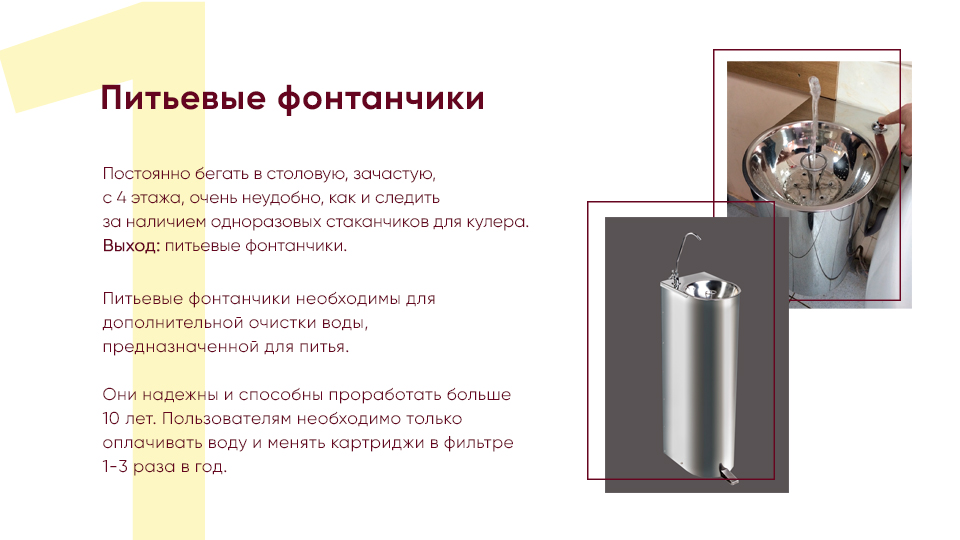 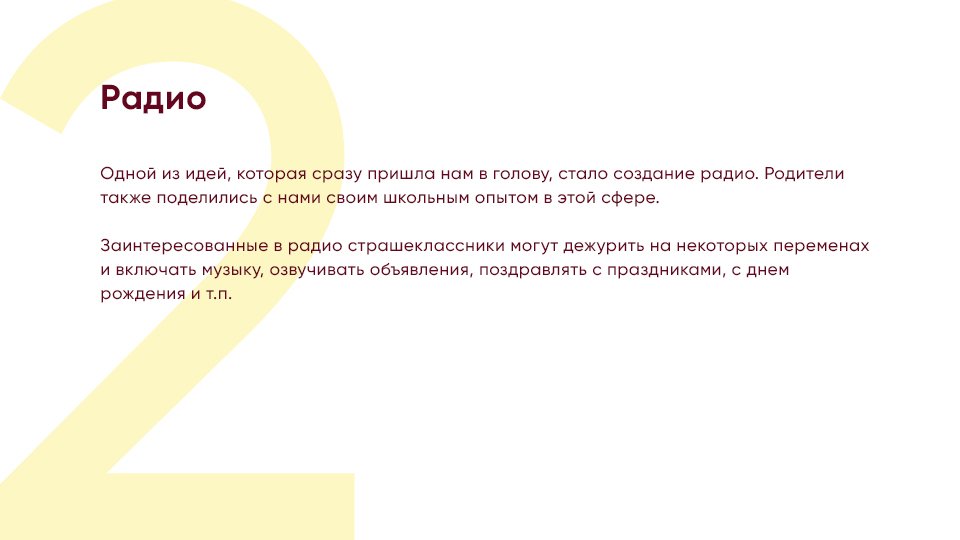 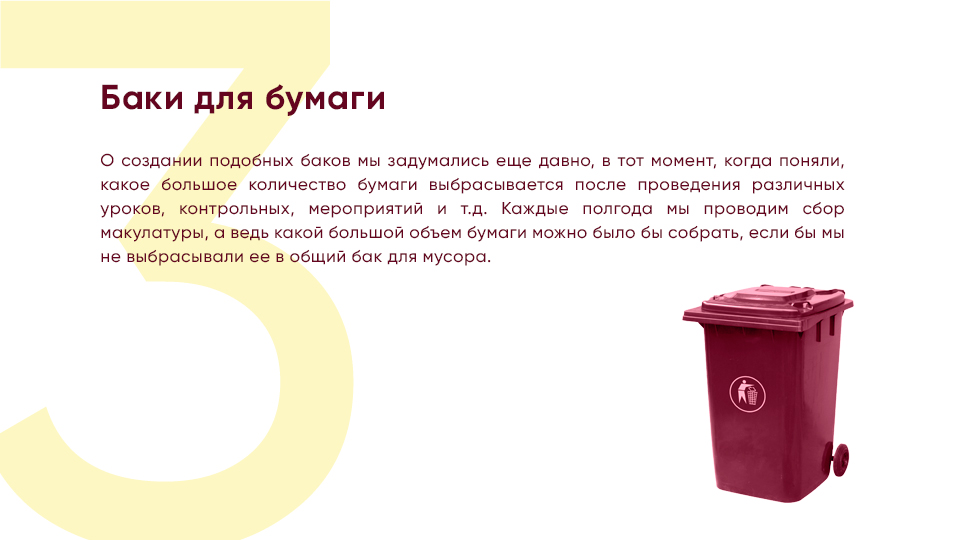 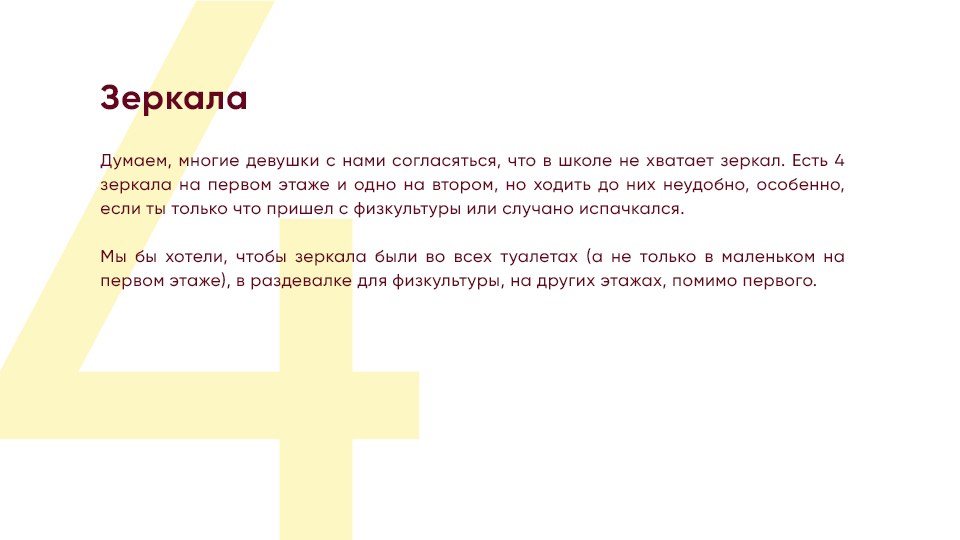 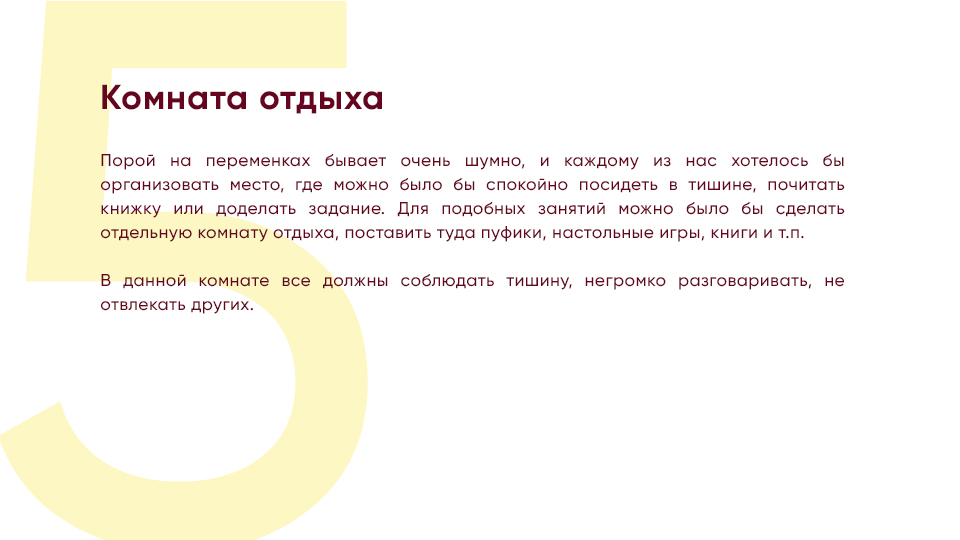 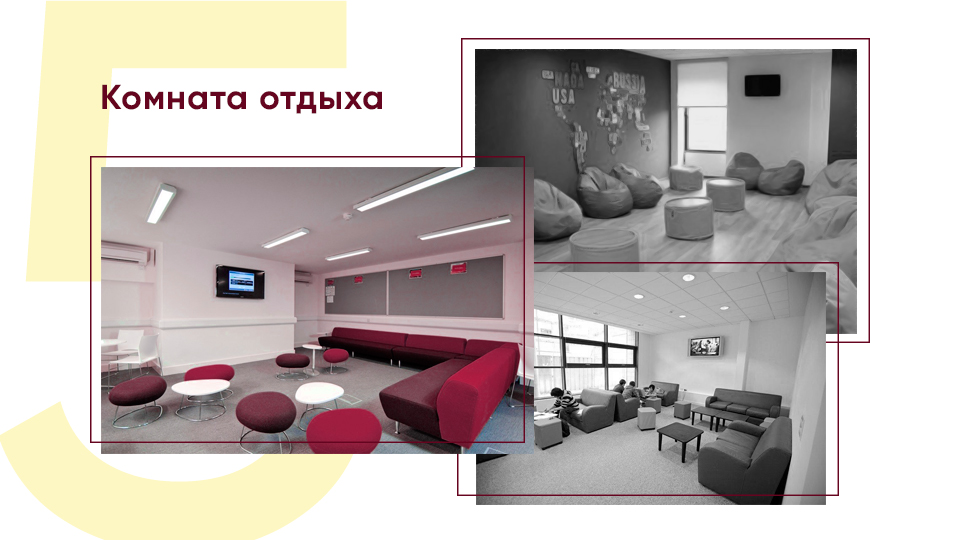 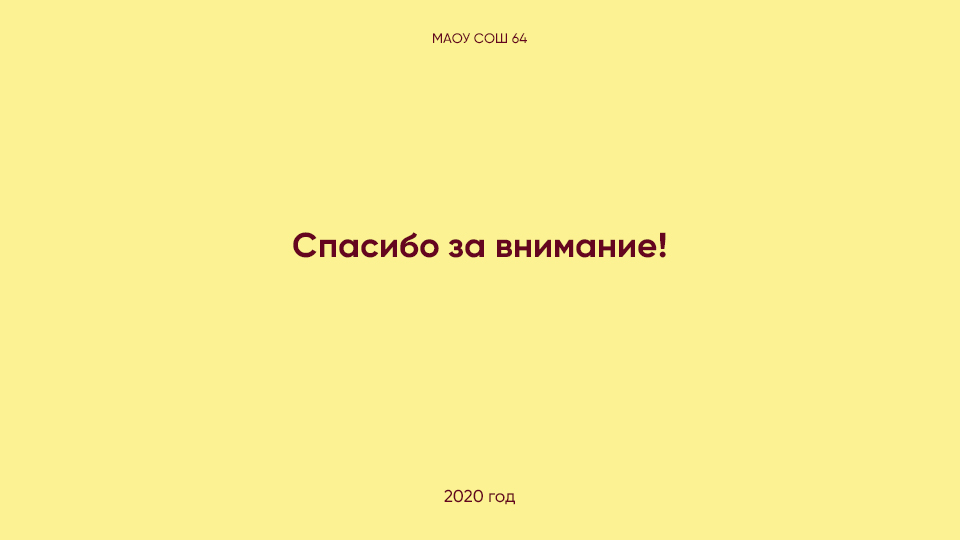